Σχεδίαση παιχνιδοποιημένων συστημάτων: Μια απάντηση στο πρόβλημα του engagement ή άλλη μια μόδα?
Δρ. Παναγιώτης Ζαχαριάς 
10/12/2014
Ημέρες Ευχρηστίας & Προσβασιμότητας 2014
Structure
Definition
Motivational affordances & outcomes 
Context and types of gamification studies
Main results
Problems 
Future Challenges
Based on (Hamari et al., 2014 ; Seaborn and Fels, 2015)
Definition of gamification
Gamification is the use of game design elements in non-game contexts. (Deterding et al., 2011). 

Gamification is the process of enhancing services with (motivational) affordances in order to invoke gameful experiences and further behavioral outcomes. (Hamari, 2013).
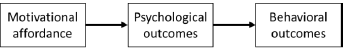 Motivational affordances & outcomes
Context & type of gamification studies
Main results
The findings of the fully qualitative studies as well as the qualitative results of the mixed methods papers consisted of both positive and negative perceptions
Main problems
Gamification a manifold phenomenon 
More rigorous methodologies are needed
Methodological problems 
Small sample sizes (around N=20)
Validated measures were not used
Some experiments with no control groups
Experiment timeframes were very short (novelty effect)
Future challenges
Overcome methodological problems – study design issues 
e.g. one-off studies will need to be replicated, comparative and longitudinal designs have to implemented etc.
Remove of gamification elements
Compare the usefulness of motivational affordances - game mechanics 
Validate theoretical frameworks
References
Deterding, S., Dixon, D., Khaled, R., Nacke, L., (2011a). From game design elements to gamefulness: defining “gamification”. In Proceedings of the15th International Academic MindTrek Conference: Envisioning Future Media Environments.  ACM,Tampere,Finland,pp.9–15. 
Hamari, J. (2013). Transforming Homo Economicus into Homo Ludens:  A Field Experiment on Gamification in a Utilitarian Peer-To-Peer Trading Service. Electronic Commerce Research and Applications, 12(4), 2013, 236-245. 
Hamari, J., Koivisto, J., & Sarsa, H. (2014). Does Gamification Work? – A Literature Review of Empirical Studies on Gamification. In proceedings of the 47th Hawaii International Conference on System Sciences, Hawaii, USA, January 6-9, 2014. 
Seaborn, K., and Fels, D. I. (2015). Gamification in theory and action: A survey. International Journal of Human Computer Studies 74 (2015)14–31.
… τελικά το gamification είναι μια λύση στο πρόβλημα του Engagement ή απλά άλλη μια περαστική μόδα?
Ευχαριστώ πολύ!
Επικοινωνία:
email: pz@aueb.gr
Web: http://about.me/panagiotis_zaharias
Linkedin: http://gr.linkedin.com/pub/panagiotis-zaharias/0/bb6/a91